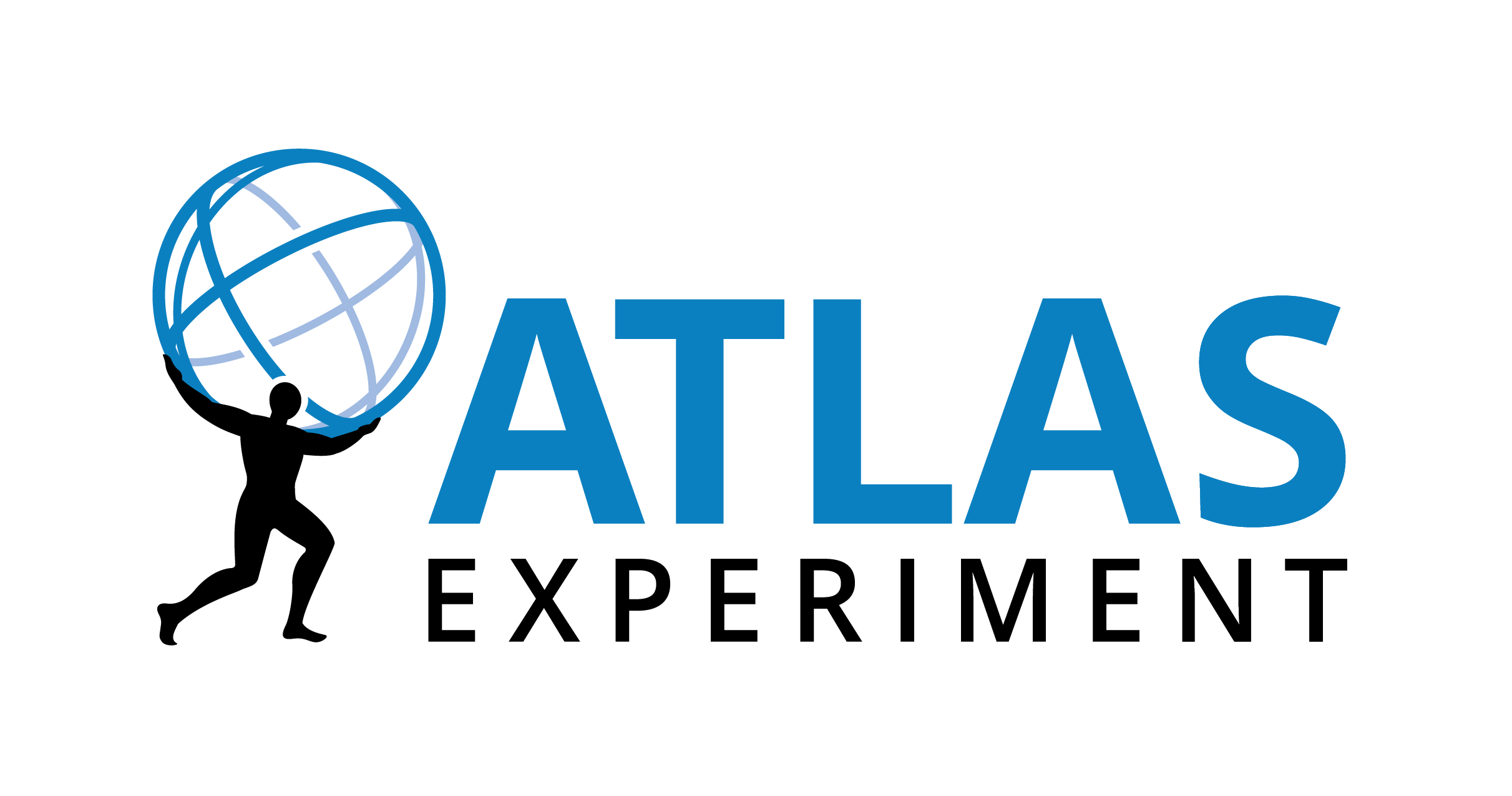 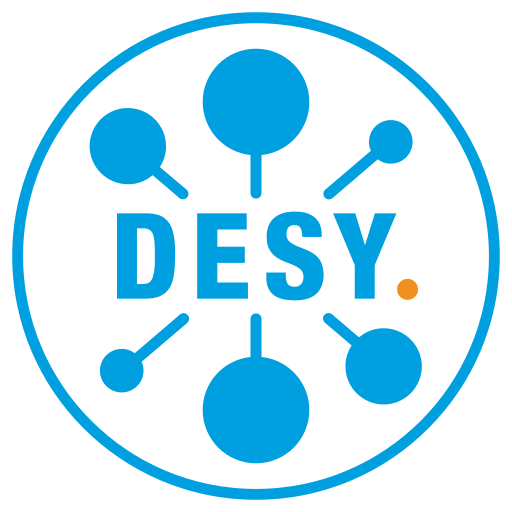 Disappearing track trigger in ATLAS for Run 3 searches
Hanyi Jang
ATLAS Group 
DESY Summer student presentation
4th September 2024
1
[Speaker Notes: I am in Federico’s group]
Content
Introduction
Dark matter candidate in SUSY
Trigger system
Dataset- 2022, ATLAS experiment
Study efficiency of disappearing track trigger
Generated events- MadGraph5 ver.3.5.4, Pythia8 ver.8.311,  generate signal events
Study gained signal events with disappearing track trigger
2
[Speaker Notes: A lot happened and then I became a bacheolor student
Didn’t really get to BSM yet…. SO a little diffficult now, but still fun]
Introduction
😱
Target: SUSY model – LSP(Neutralino)Dark matter candidate
Collision (event) every 25ns !
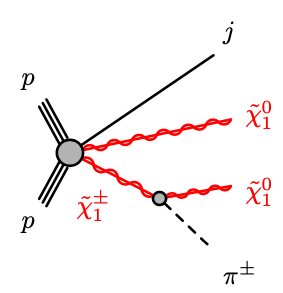 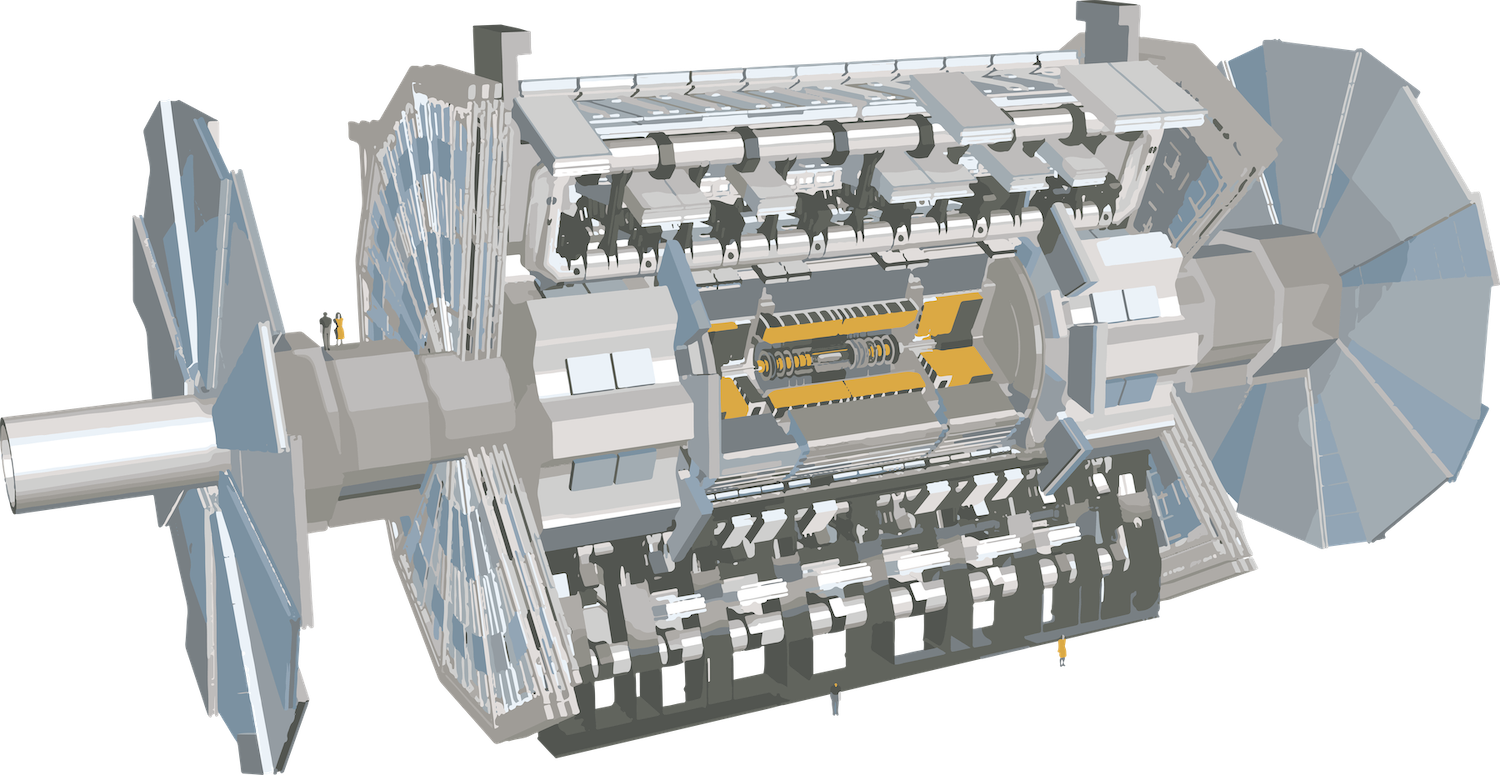 Neutralino
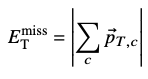 Chargino
Adjust the triggers to see 
new signal candidates
3
Aad, G., Abbott, B., Abbott, D.C. et al. Search for long-lived charginos based on a disappearing-track signature using 136 fb of pp collisions at  = 13 TeV with the ATLAS detector. Eur. Phys. J. C 82, 606 (2022).
[Speaker Notes: Diagram only for EWK.
So, my target is in the supersymmetry model
In supersymmetry, each particle in the SM has a super partner that is very heavy.
And the the lightest super partner particles (LSP) is a candidate for dark matter since it’s undetectable and very stable so it could survive from the BigBang until now.

In proton collisions of LHC, as you can see in this picture, after some decay chains, they can produce these neutralinos
However, like the neutrinos, these do not interact with the detector and just pass through.
So to detect this, we use the fact that total momentum is conserved, and tract down the momeuntum imbalance to get the missing trasverse energy, MET, which is essentially our target for the study.

A problem: ATLAS sees a bunch crossing every 25ns (40MHz). That is more than we can readout, store.
But luckily we only need a subset of the total data, -> Use trigger system to get them

-L1 (Hardware) – decision made within 25ns, L1 runs very simple algorithms in FPGA hardware in about 2 microseconds, with and output rate of about 100 kHz.
-HLT has access to the full detector information and can run a simplified version of the full event reconstruction algorithms. HLT has an output rate of about 1.5 kHz and all events accepted by the HLT are sent to permanent storage.

Our objective is to adjust the triggers to open the window and see if there’s new signal candidates.
And among these several triggers, we will focus on the MET trigger because our objective is to see the mET.neutralinos", formed as combinations of a zino, a photino and two higgsinos
The weakly interacting LSP will escape detection and lead to missing transverse momentum, while the pion from the chargino decay has insufficient momentum to be reconstructed as a track, resulting in a characteristic signature where the track from the chargino disappears a short distance into the detector. 
high-momentum jet from initial-state radiation (ISR) is required in order to ensure that significant missing transverse momentum is available for event triggering.]
MET trigger
L1 + HLT  Trigger
L1:
HLT:
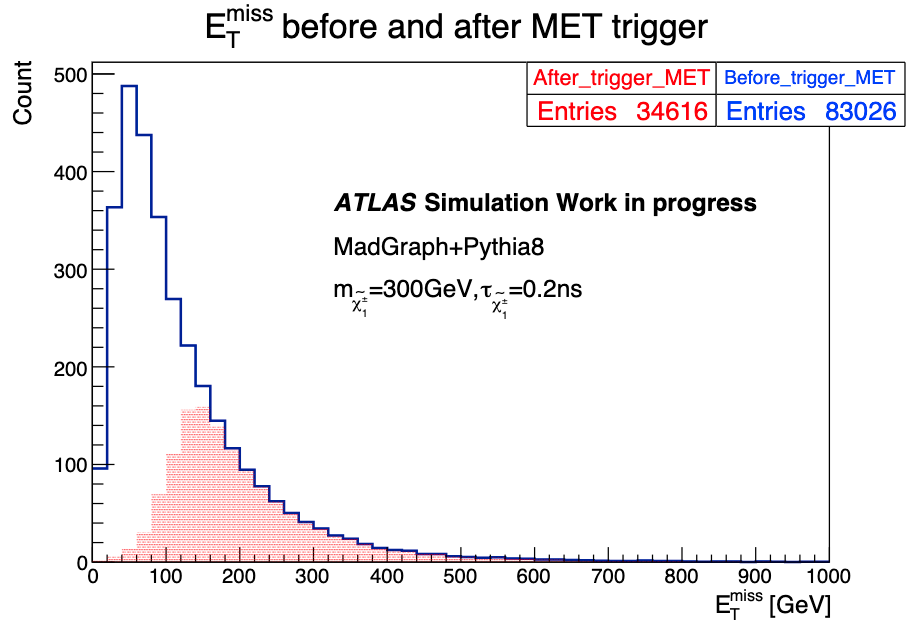 MET trigger efficiency plot
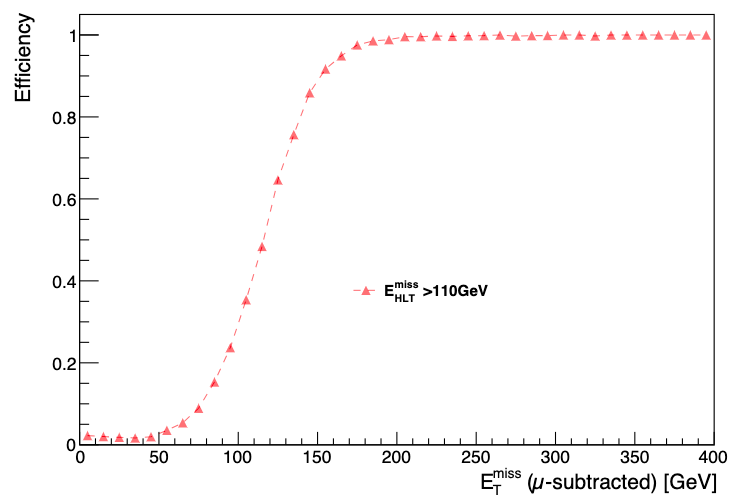 4
Aaboud, Morad, et al. "Search for long-lived, massive particles in events with displaced vertices and missing transverse momentum in s= 13 TeV pp collisions with the ATLAS detector." Physical review D 97.5 (2018): 052012
[Speaker Notes: -Several trigger, I am looking at the MET trigger that is currently being used.
As I said before, we cannot take in all the data, so we need to give a cut in it. The L1 trigger is at 50GeV, and the HLT enables us to cut at 110GeV.
The reason we cut off the low MET is because it has higher bkg, and difficut to reconstruct than higher MET.
So when we look at the MET trigger efficiency plot where the x axis is the MET and y axis is the efficiency, from approx 110GeV, the efficiency is 100%
And when we apply this map to the generated signal events, we can see that the blue histogram which was before the MET trigger reduces to the red histogram, leaving only a fraction of signal events.]
Objective
- Upgrade trigger!
+ Disappearing track Trigger
L1 + HLT  Trigger
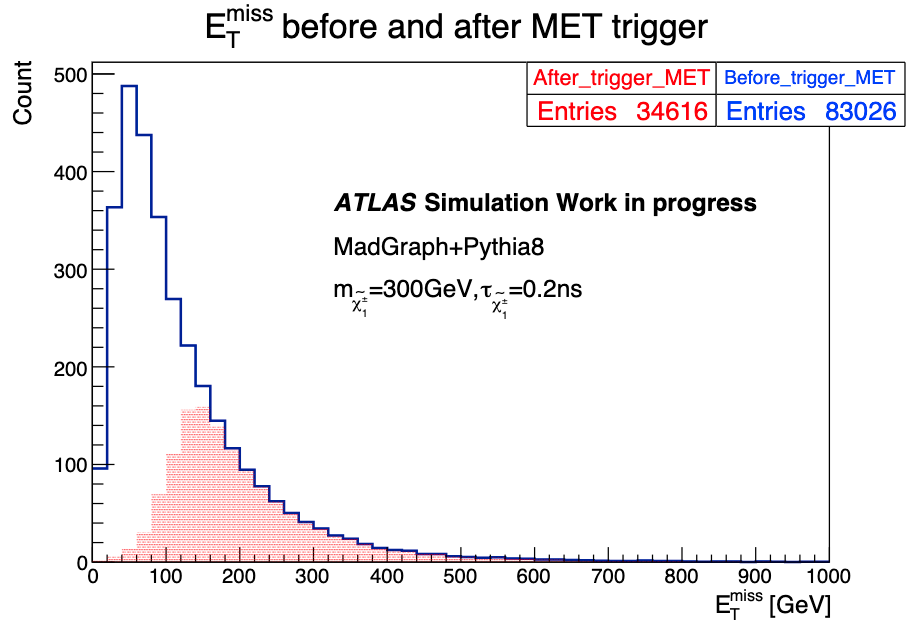 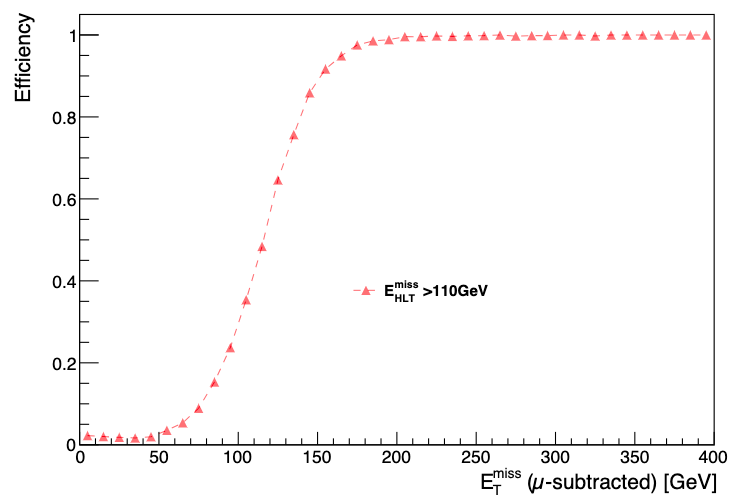 New!
5
[Speaker Notes: This is great, but we want to upgrade the trigger so that we can accept new possible signal region events at lower momnentum.
So we implement the Disappearing track trigger to lower bkg rate which enables lower MET requirements 
Now you can see because the efficiency has rosen here, the expected number of events we take in has also rosen at low MET, which is exactly what we want
So what is a disappering track trigger?]
Upgraded trigger –Disappearing track trigger
‘tracklet’ = only Pixel hits
Detector view
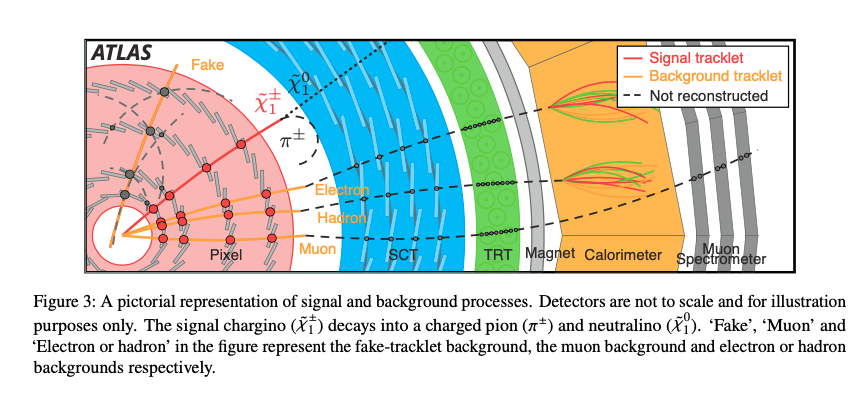 Invisible
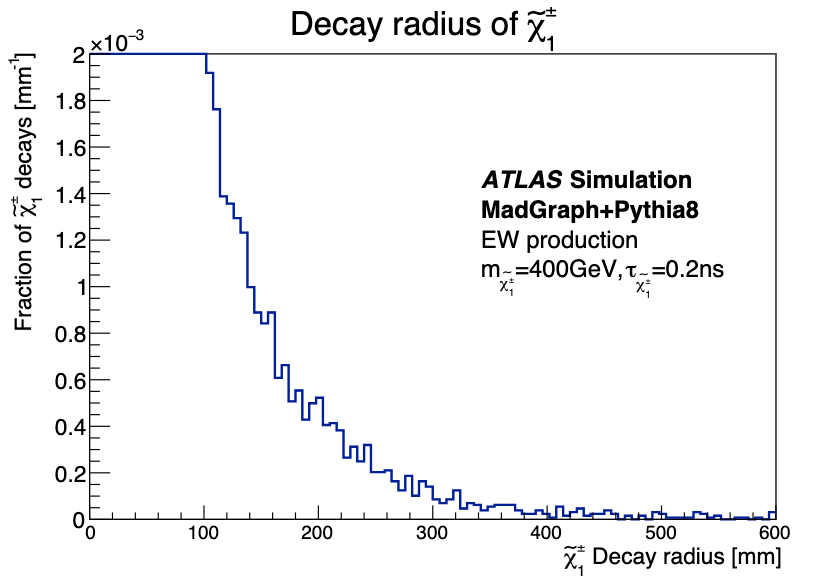 Pixel
SCT
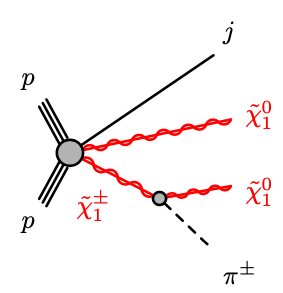 -
‘Decay’
6
Aad, G., Abbott, B., Abbott, D.C. et al. Search for long-lived charginos based on a disappearing-track signature using 136 fb of pp collisions at  = 13 TeV with the ATLAS detector. Eur. Phys. J. C 82, 606 (2022).
Upgraded trigger –Disappearing track trigger
‘tracklet’ = only Pixel hits
Detector view
Detector view
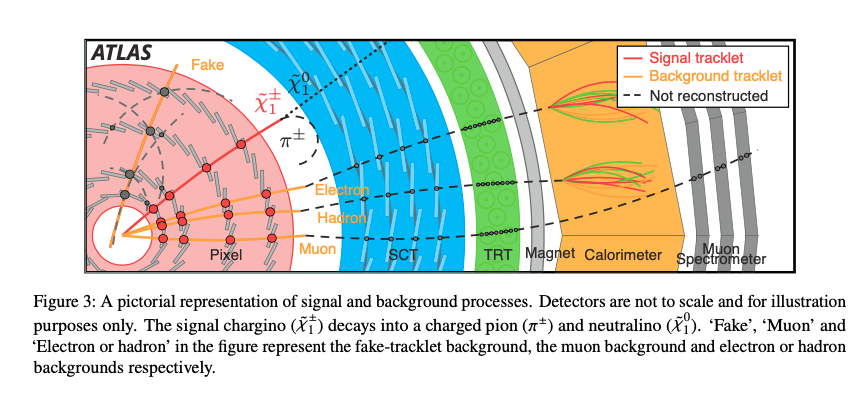 Fake
Electron & Hadron
Muon
Fully reconstructed track
BDT (Boosted Decision Tree)
-
-Separate bkg (fake) & signal tracklet
-12 variables (track parameters, quality of fit, number of Pixel hits etc)
7
Aad, G., Abbott, B., Abbott, D.C. et al. Search for long-lived charginos based on a disappearing-track signature using 136 fb of pp collisions at  = 13 TeV with the ATLAS detector. Eur. Phys. J. C 82, 606 (2022).
Upgraded trigger –Disappearing track trigger
>110GeV
Pass
Reconstruct tracklet
Evaluate 
using real data!
80~110GeV
BDT algorithm
Pass
Fail
<80GeV
Fail
8
Real Data-Evaluate performance of MET trigger
Event we are interested in
Offline (after collecting data)
Online (while collecting data)
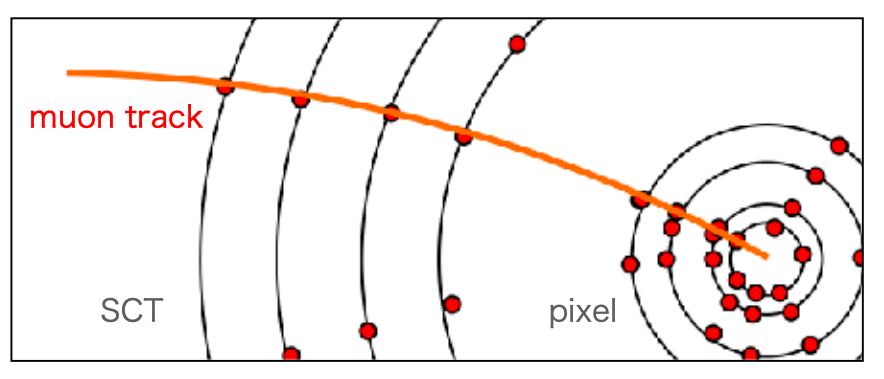 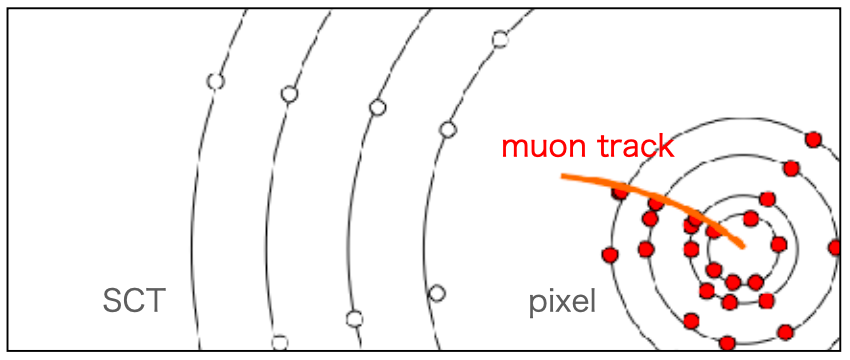 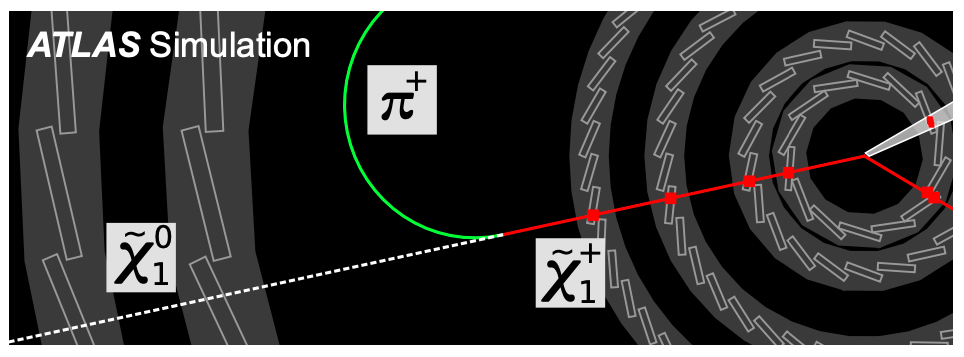 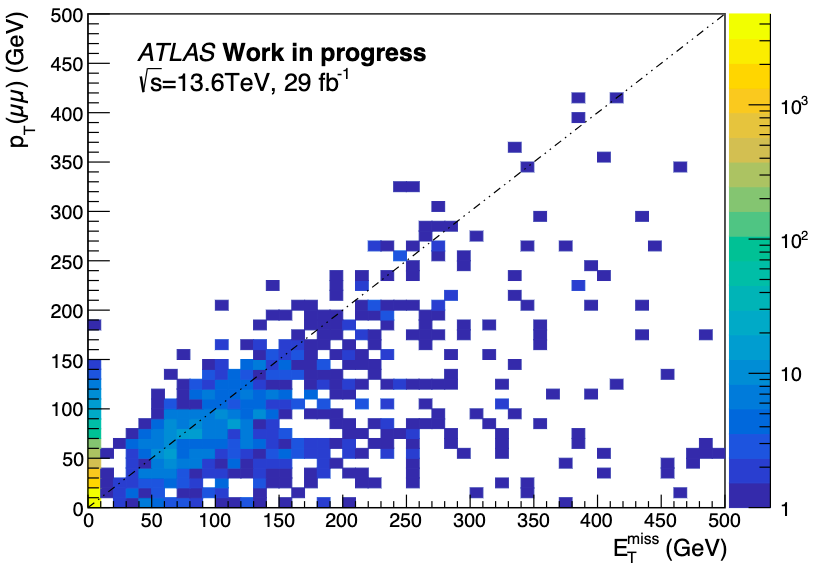 9
Aaboud, Morad, et al. "Search for long-lived, massive particles in events with displaced vertices and missing transverse momentum in s= 13 TeV pp collisions with the ATLAS detector." Physical review D 97.5 (2018): 052012
[Speaker Notes: And there’s a trick we use here: we use the muons, instead of the actual MET. 
Ofcourse, the in the offline reconstruction(meaning after we collect the data and do analysis), the muon is a track, but during the online reconstruction(while getting data), the muon information is not considered, so it looks like a tracklet. 
So the thing is, at the online-level, the muon tracklet looks very much like the chargino decay so we can use the muon as a proxy of the MET when we evaluate the performance. 
Consequently, we use the z->mumu events that were collected by the muon trigger as our data, and from here we select the good events, following this category written here.
After these, we can see that the MET and the dimuon pT agrees well.]
Efficiency of upgraded trigger
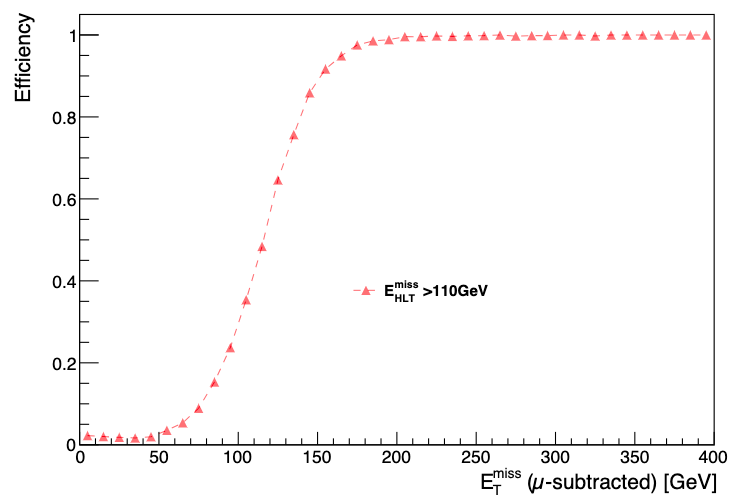 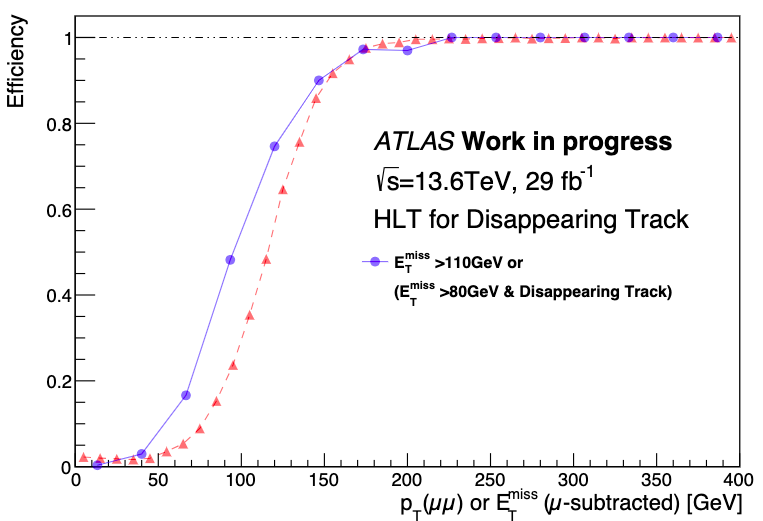 Accept more events with 
Potential candidates!
Apply this new efficiency  to generated events!
Original Efficiency used in 2018
10
Aaboud, Morad, et al. "Search for long-lived, massive particles in events with displaced vertices and missing transverse momentum in s= 13 TeV pp collisions with the ATLAS detector." Physical review D 97.5 (2018): 052012
[Speaker Notes: So by using the muon as the MET proxy, from the original efficiency plot that we have seen before, we upgrade it by using the new algorithm, and we can see that there’s an improvement for lower MET, and we can accept more events with potential candidates.


Now we’ll apply this efficiency to the simulated events to see how much we can improve our signal region events.]
Simple Analysis
Generated events
Analyze
Online + Offline
Signal events!
Get Signals that we are interested in!
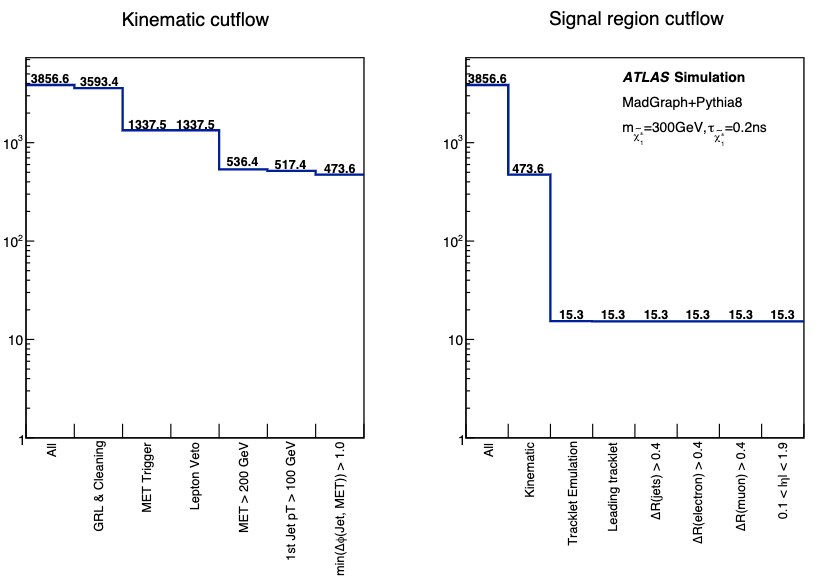 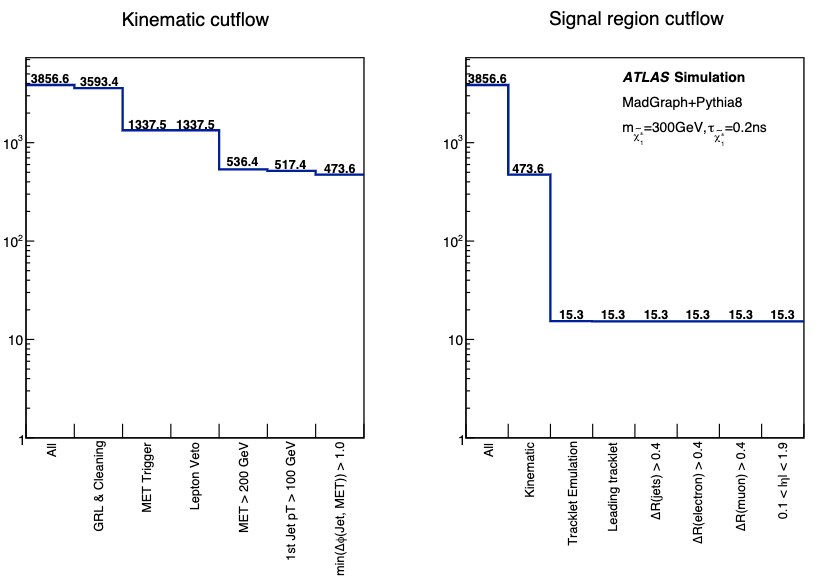 Number of Events generated for different masses
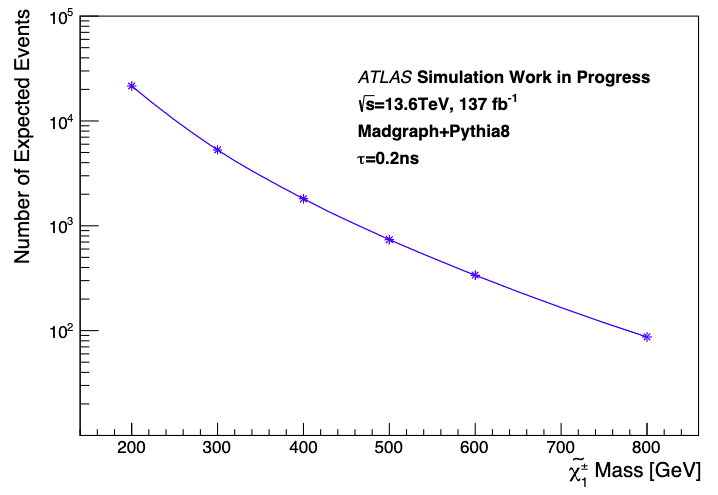 Signal Region!
Need higher efficiency for large mass!
11
Result - Apply disappearing track trigger
- Replace efficiency curve
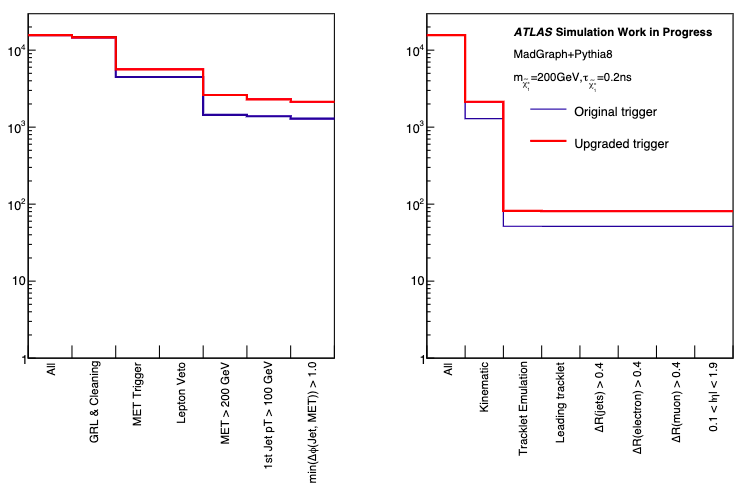 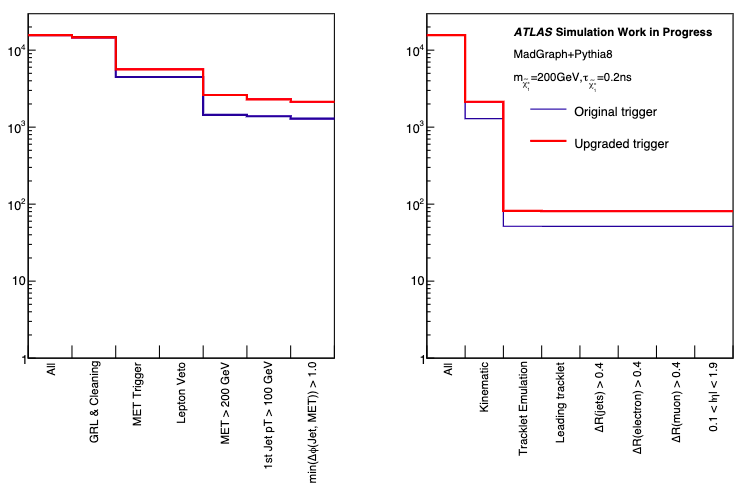 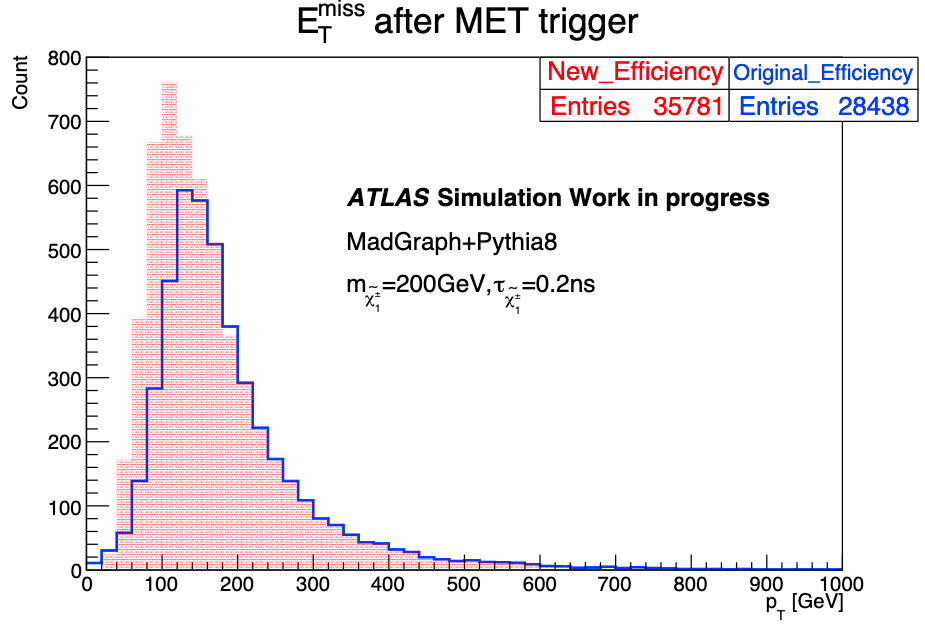 Signal Region!
Increase in candidate events!
Increase in signal region events!
12
[Speaker Notes: SO now let’s see how much our new trigger system worked well and incresaed the signals that we wanted! This example is for when the chargino mass is 200GeV with a lifetime of 0.2ns.
The plot shows the MET after the MET trigger, so after giving a cut according to the fficiency plot. The result of the new efficiency map in red and We can see that there is an increas in the candidate events for low momentum, which is good. The effect of this is the increase of signal region events that is the red line which is great!]
Result - Apply disappearing track trigger
Number of Signal Region events for differing chargino mass
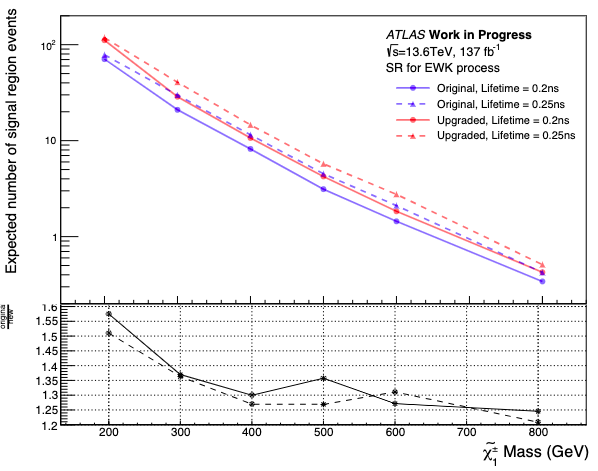 After Upgraded trigger, SR events:

~1.35 times increase 
Less increase for higher mass
Upgraded
Original
13
[Speaker Notes: Finally this is the plot for the signal region events by mass. The blue lines are the original MET trigger, and the red lines are the Upgraded Met trigger, with the two life time in solid and dash.
We can see that as the mass increase, the]
Summary
Motivation
Search for dark matter candidate predicted by SUSY
Method
Implement disappearing track trigger (BDT)-Lower momentum threshold for MET
-Increase acceptence of signals
Results
- Signal region improved ~ 35%
Further improvments
14
[Speaker Notes: Improvement by
-includeing not only 4 hit tracklets but 3,
-adjusting the cuts, bdt scores
Trials and errors are required.]
Thank you for your attention
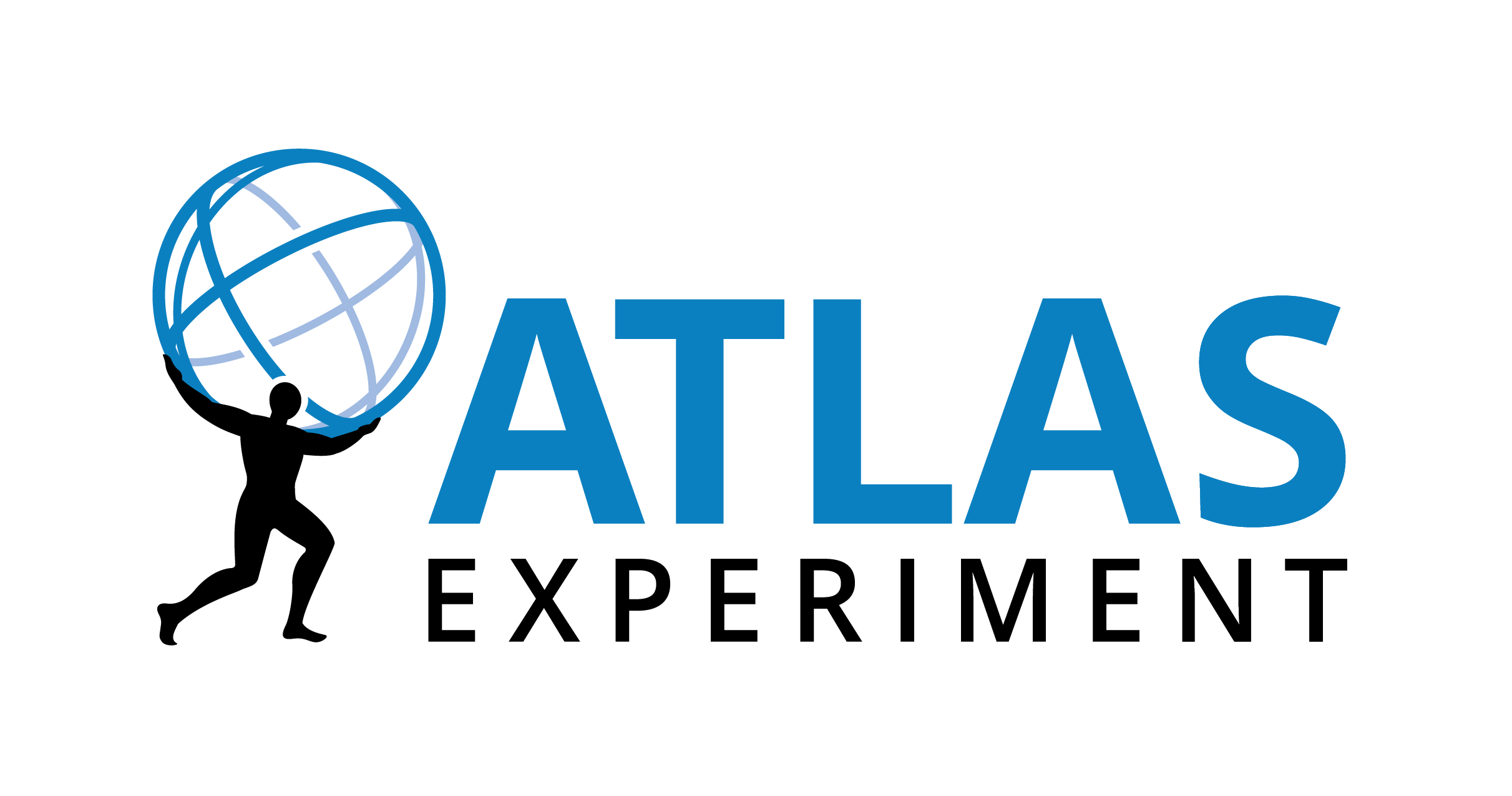 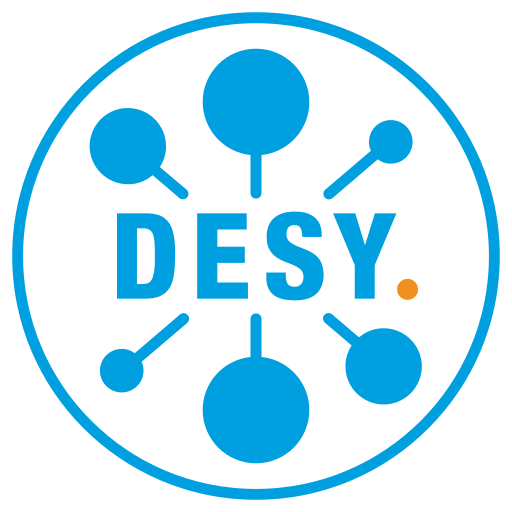 15
[Speaker Notes: I am in Federico’s group]
Track Emulation
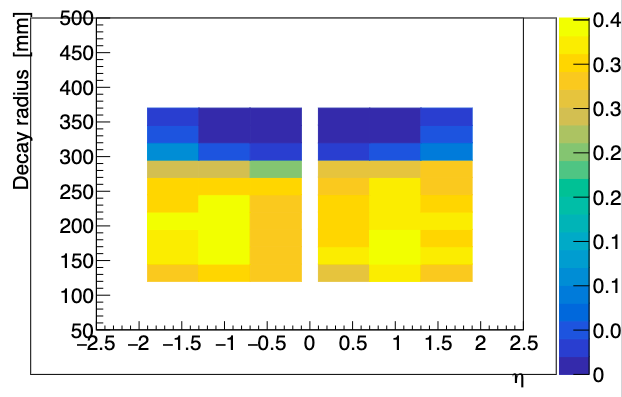 16
Decay radius
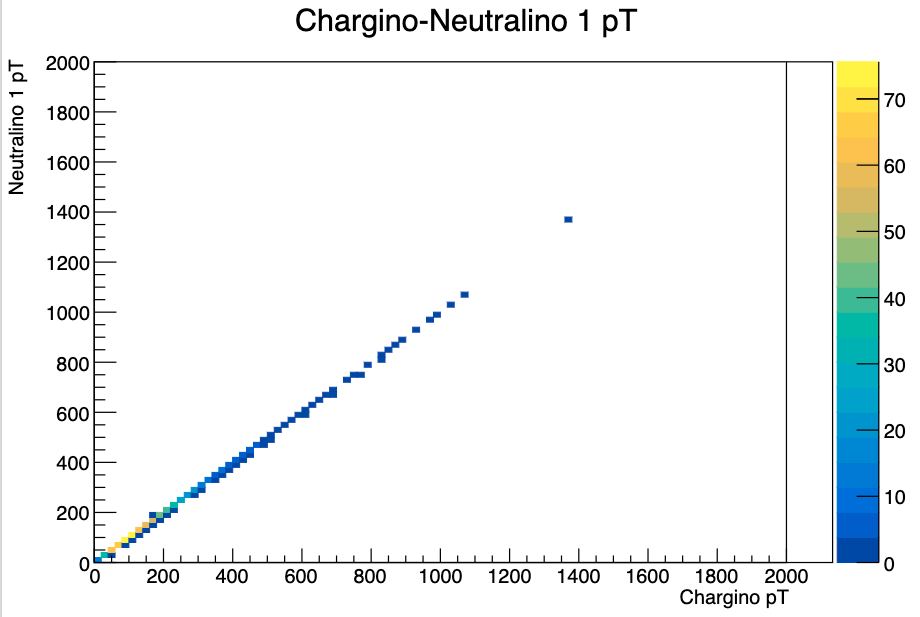 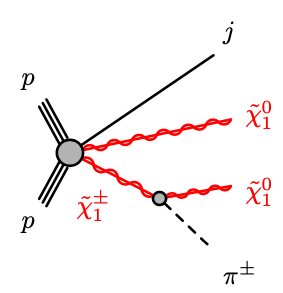 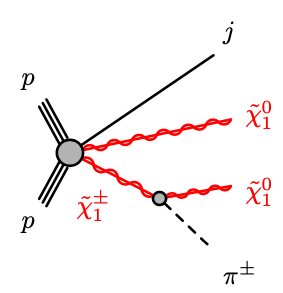 Chargino decay
50%
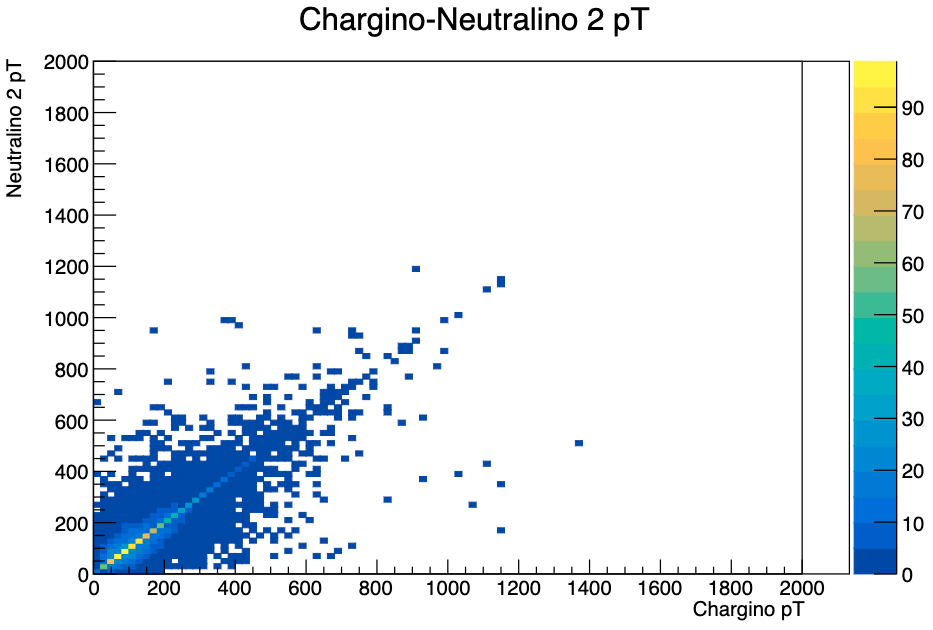 17
Diagram
Muon
Jet
Muon
Jet
MET
Chargino
MET
Jet
MET
18
MET in different chargino masses
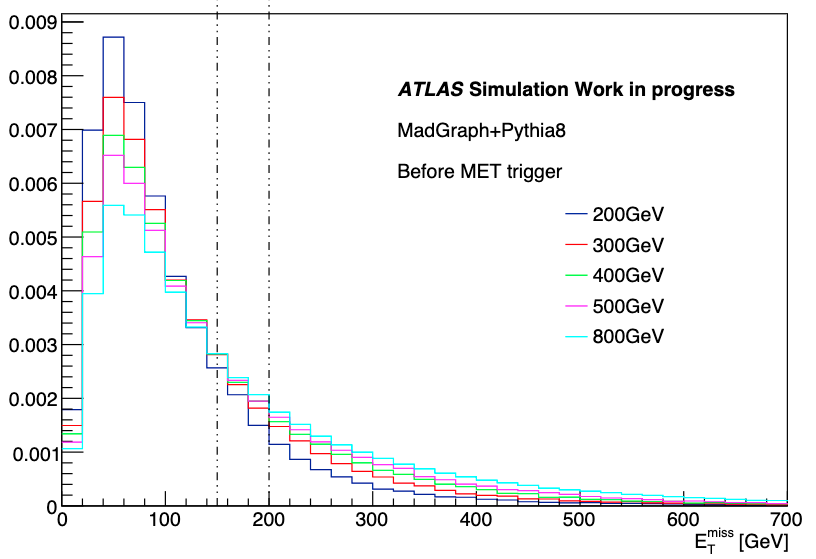 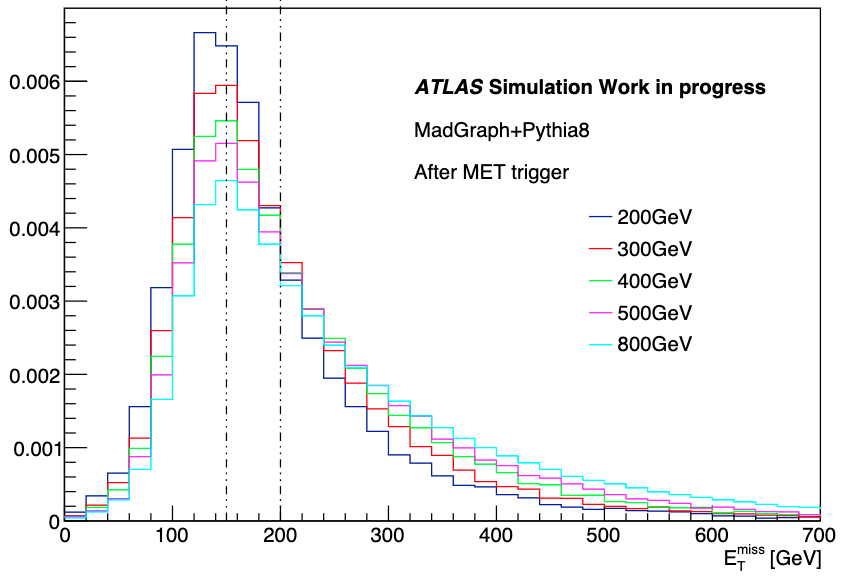 19
Chargino p_T in different chargino masses
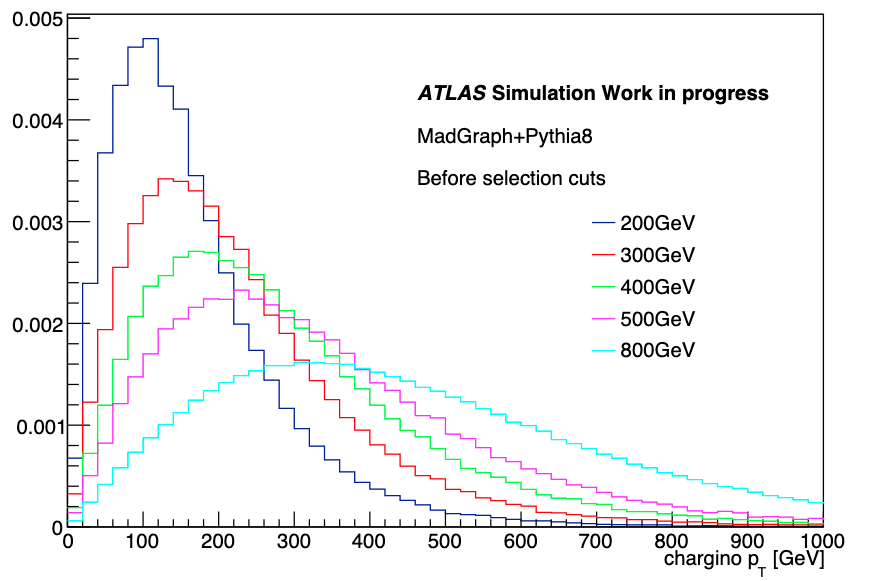 20
Kinematic distribution of MET and leading jet
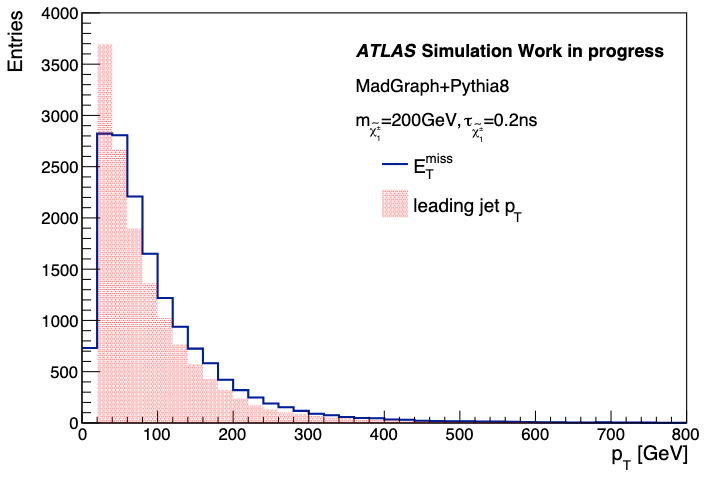 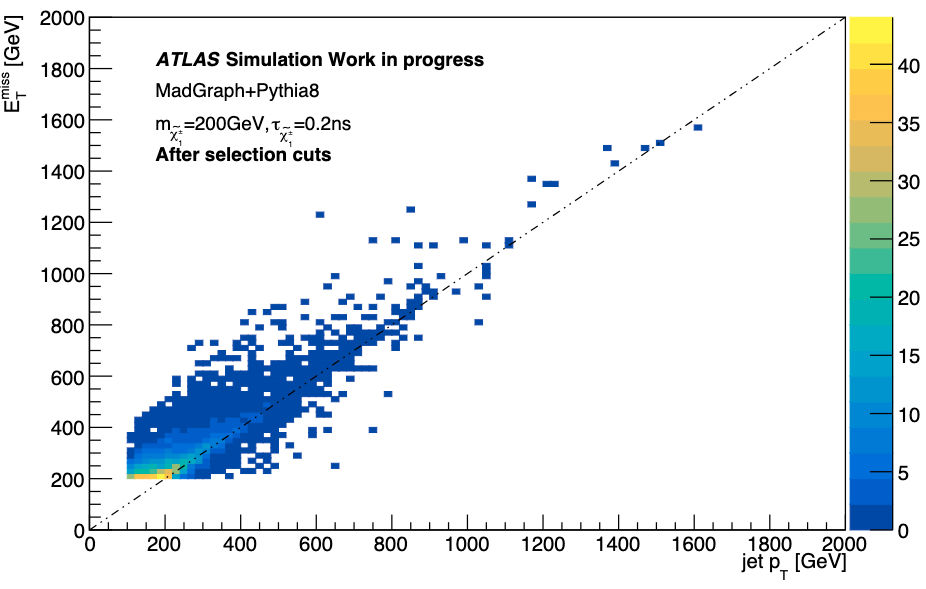 21
Data Analysis
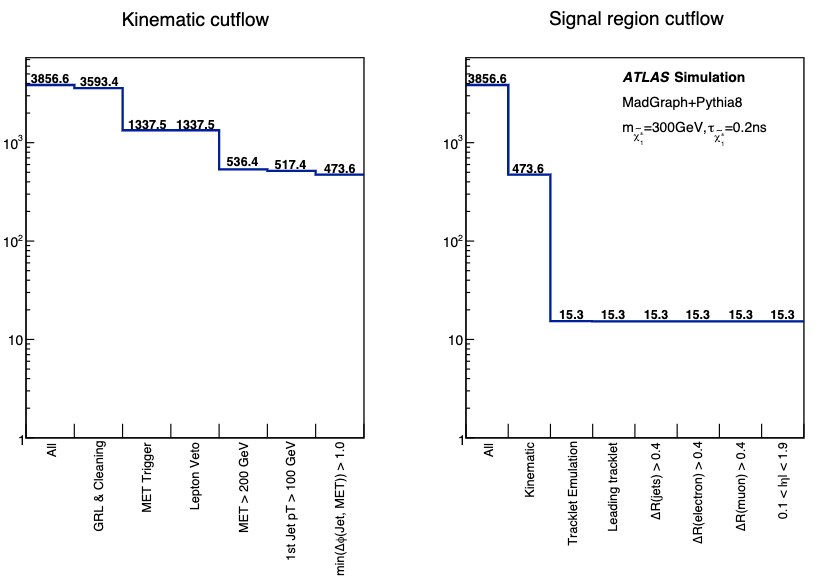 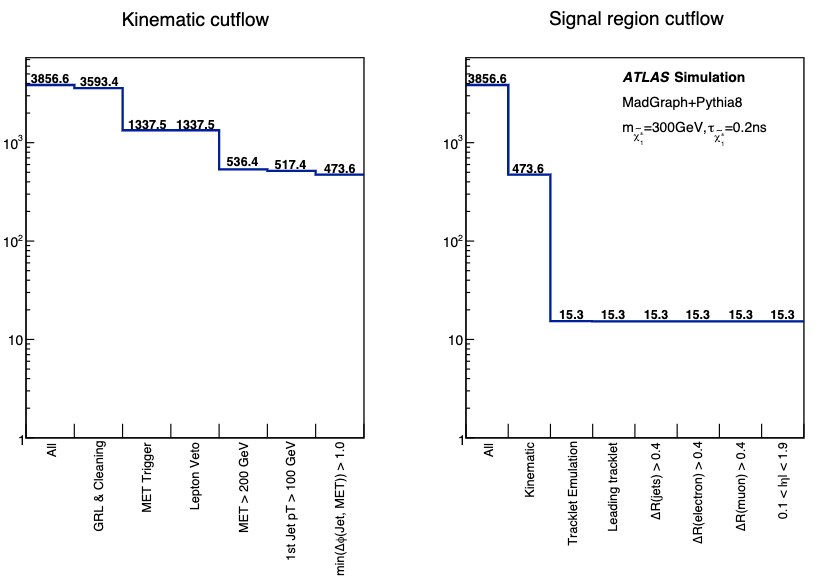 SimpleAnalysis
- online + offline
Overlap removal
Smear pT
Object reconstruction
Signal region selection
22
Expected number of events
Number of events generated
Binning
23
Acceptance times Efficiency
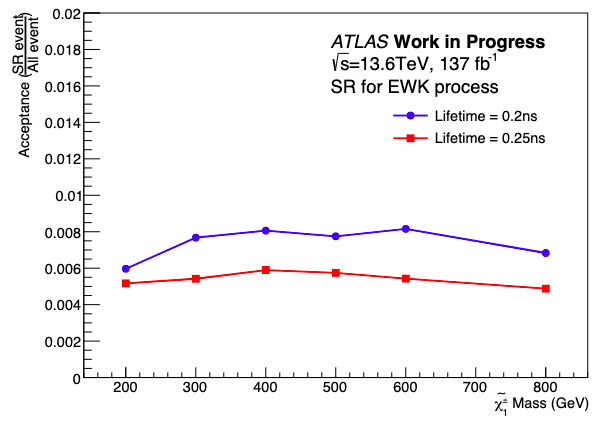 24
How HLT was improved
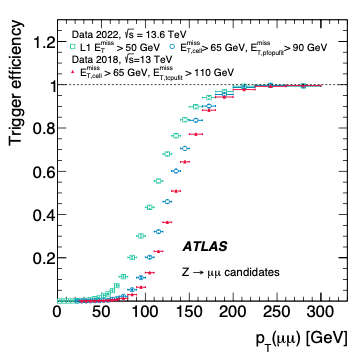 25
ATLAS Detector
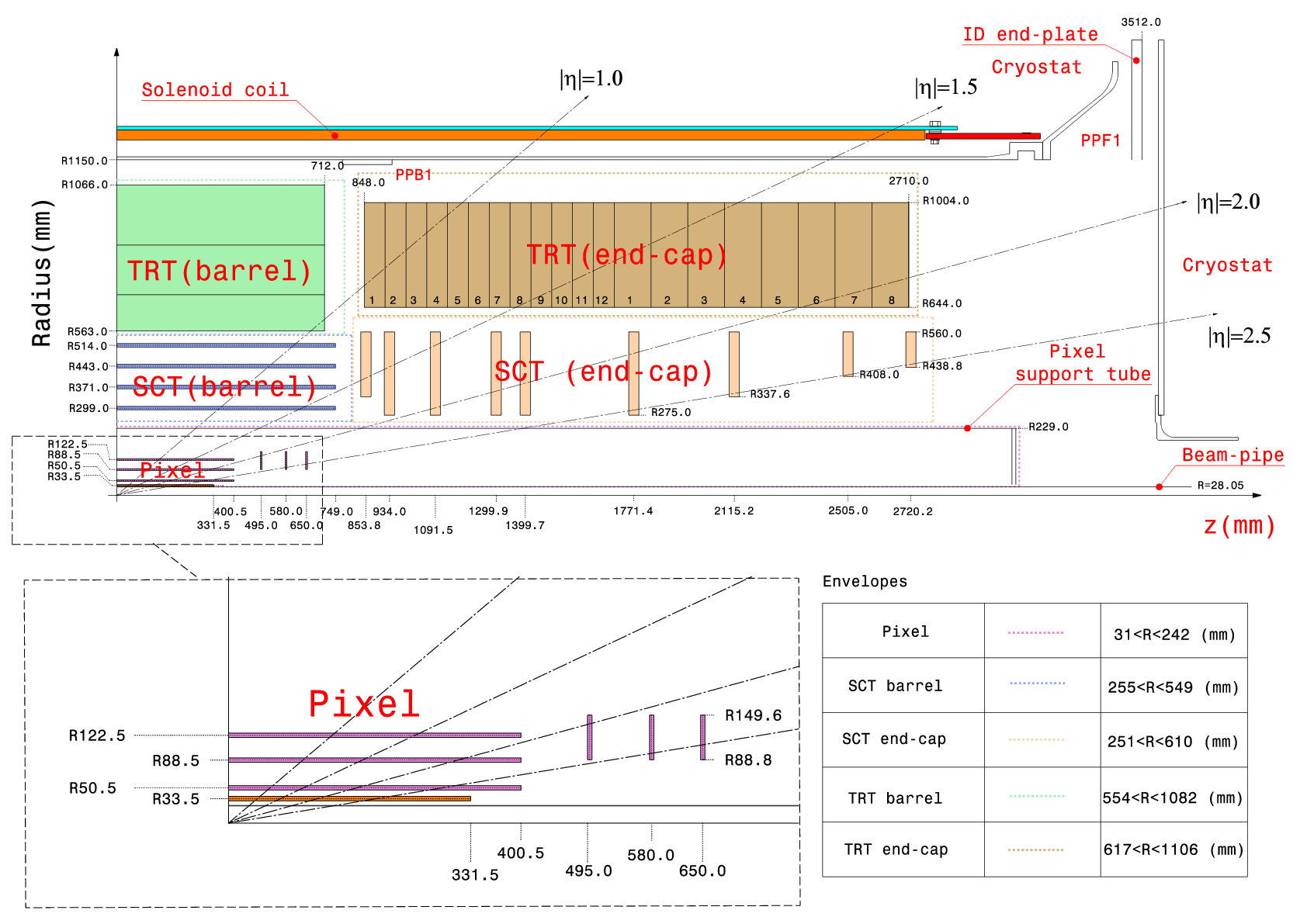 26
BDT Variables
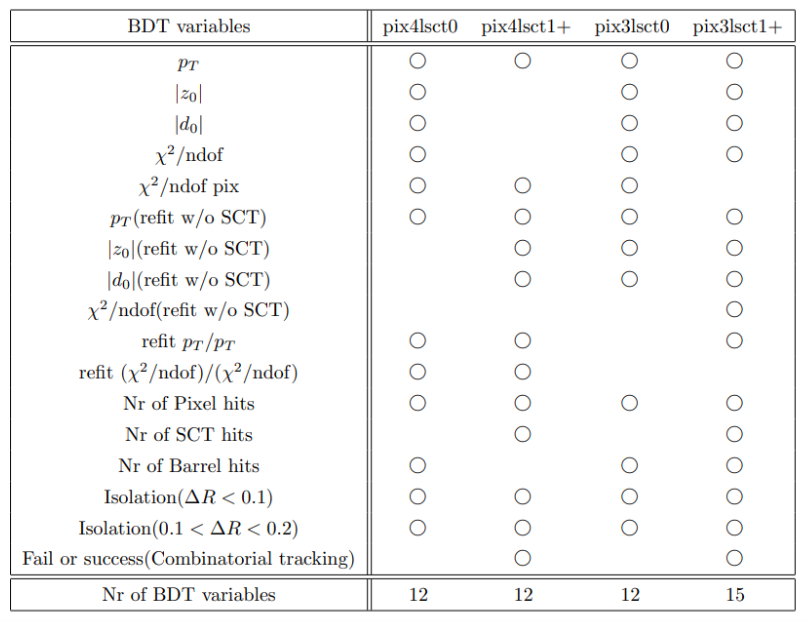 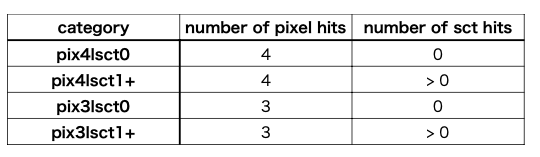 27
BDT distribution & cut
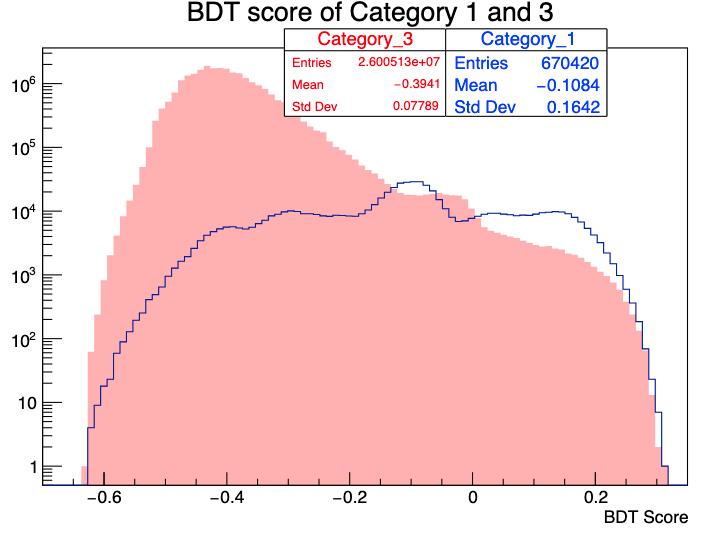 28
BDT distribution
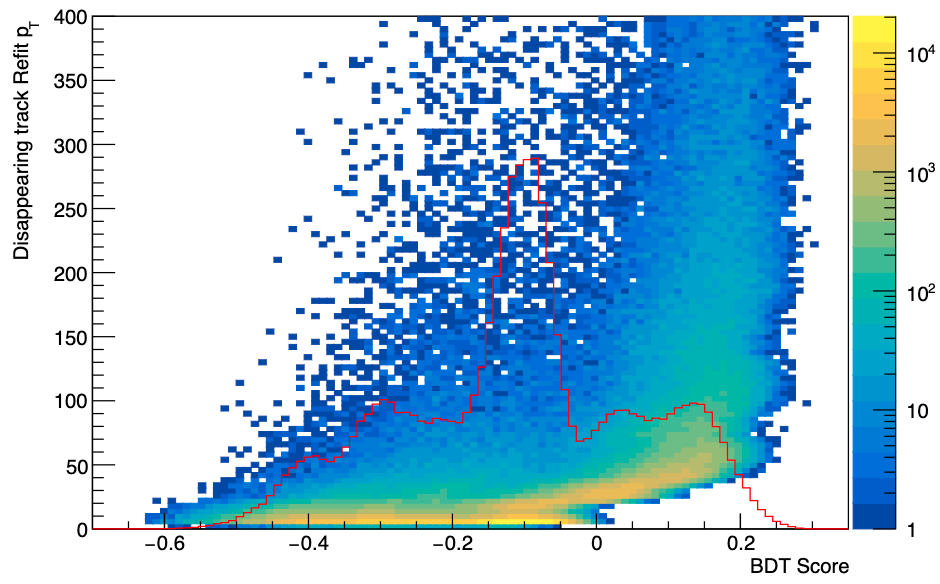 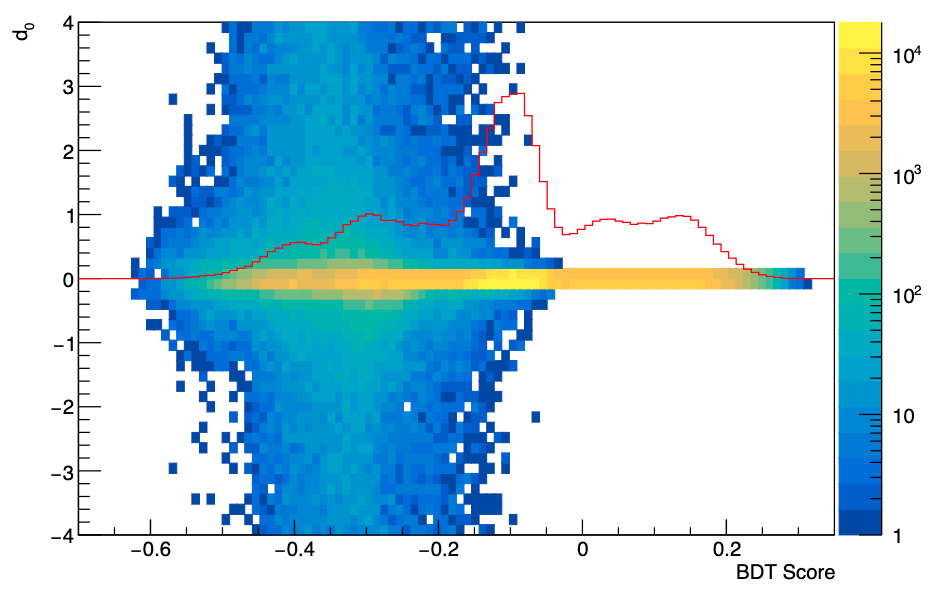 29
Renewed BDT distribution
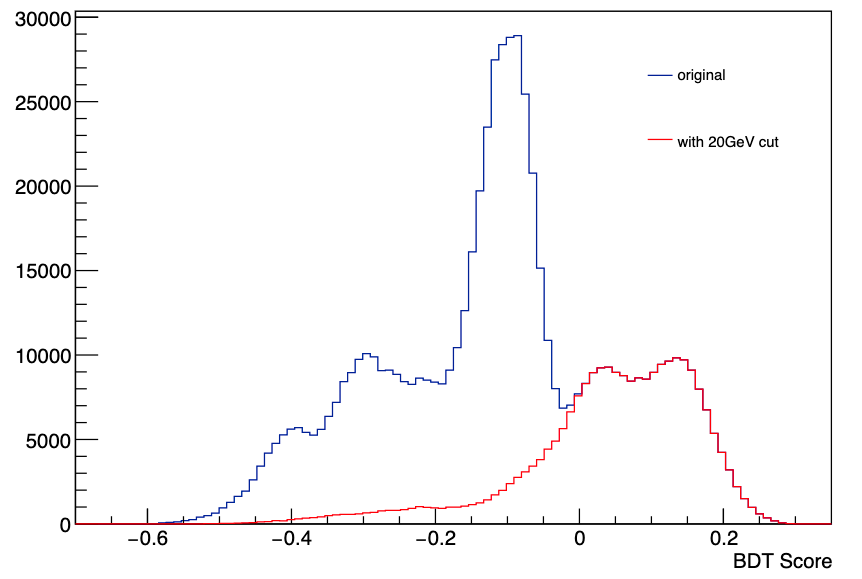 30
Parton Luminosity
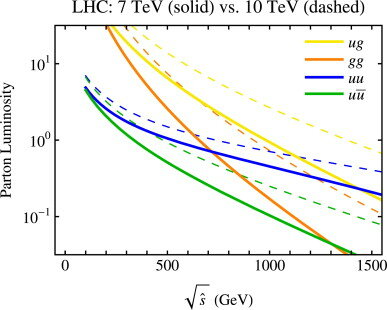 31
Efficiency of new trigger
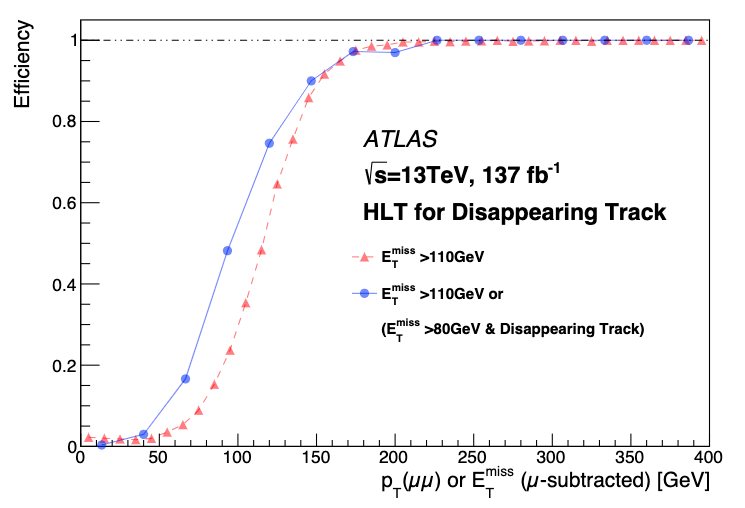 Original  (L1+HLT)
 New (Loosned HLT + BDT algorithm)
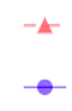 32
[Speaker Notes: Red triangle is the original
Blue circile is the new]